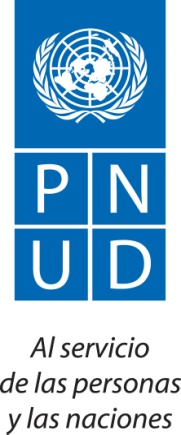 ODS e Igualdad de Género
Elizabeth Guerrero Caviedes
Programa de las Naciones Unidas para el Desarrollo
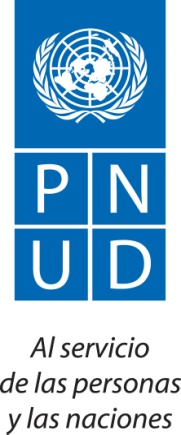 Fuente: ONU Mujeres
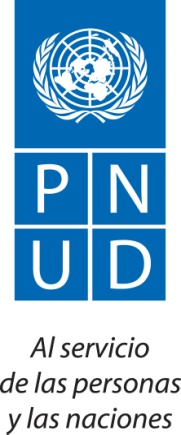 “Sin Igualdad de Género el Desarrollo Sostenible no es Desarrollo ni es Sostenible”
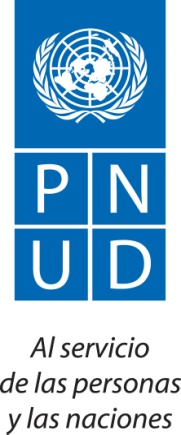 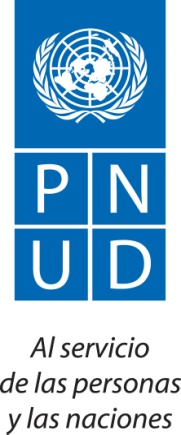 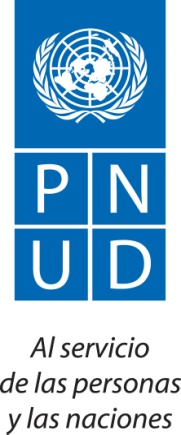 Rol de las EFS
Vigilar el gasto público y velar para que su aplicación responda a los fines propuestos, asegurando que las políticas públicas se cumplan de forma efectiva y eficiente. 

Promover la eficiencia, la rendición de cuentas, la eficacia y la transparencia de la administración pública.

Con ello contribuyen a la consecución de los objetivos y las prioridades de desarrollo nacionales y a los objetivos de desarrollo convenidos internacionalmente.
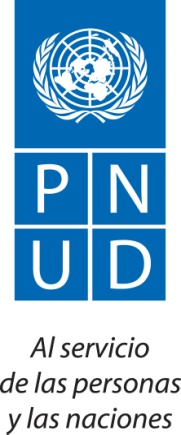 EFS y transversalización de la igualdad de género
Desafíos: asumir logro de ODS e igualdad de género como tareas propias y del conjunto del Estado

Qué áreas o programas fiscalizar?:
Apunten a las bases de la desigualdad y principales desigualdades de género
Que tengan impacto
Que estén en la corriente principal